Sales Strategy and Key Account
Key to winning Sales force
What is Sales effective Drivers?
Sales Strategy
Sales force Size
Sales force structure and roles
Sales Territory design
Recruiting
Learning and Development
Culture
Sales management team
Leveraging information (CRM, data tools, research)
Compensation and incentives
Goal Setting and Forecasting
Performance Management
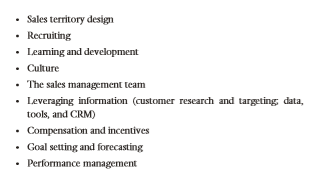 5 Dimension of Winning Sales Force
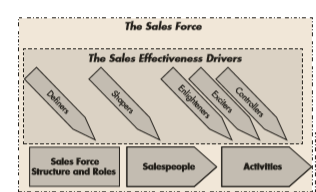 Further on sales effective drivers..
In summary of All…